CHÀO MỪNG CÁC EM ĐẾN VỚI TIẾT
MÔN:Tiếng Việt
Tuần 12: Bài 53: ut ưt
LỚP: 1B
GV: LÊ THỊ KIM VUI
Năm học: 2023-2024
Hộp quà bí mật
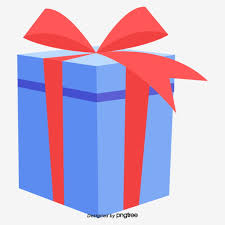 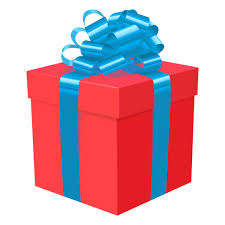 quả mít, trời rét
con vẹt, kết bạn
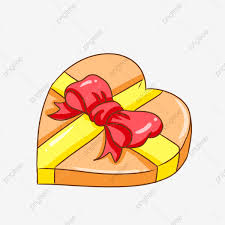 Tết đến thật gần. Cái rét vẫn đậm.
MÁI TRƯỜNG TUỔI THƠ
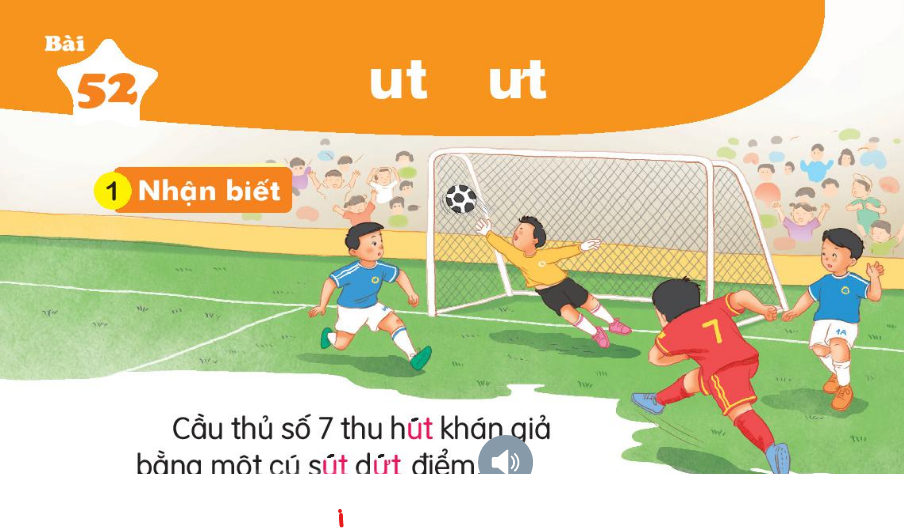 Caàu thuû soá 7 thu huùt khaùn giaû baèng moät cuù suùt döùt ñieåm.
ut
ut
öt
Thứ ba ngày 21 tháng 11 năm 2023
Tiếng Việt:
Bài 52:   ut  ưt
ưt
ut
2. Đọc
ut
s               
              sút
döùt
suït
möùt
söùt
nöùt
huït
luït
buït
3.Giải lao
ưt
ut
2. Đọc
ut
s               
              sút
döùt
suït
möùt
söùt
nöùt
huït
luït
buït
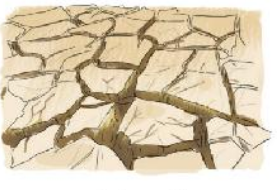 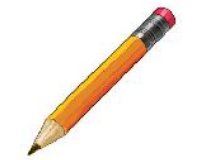 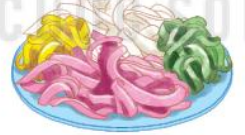 möùt döøa
nöùt neû
buùt chì
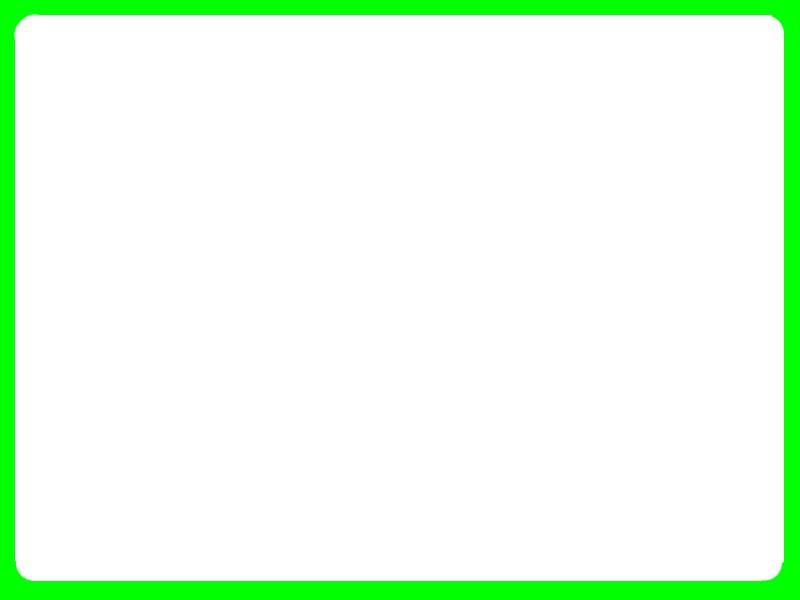 Thứ ba ngày 21 tháng 11 năm 2023
ut     ưt
Tiếng Việt:
3.Viết bảng
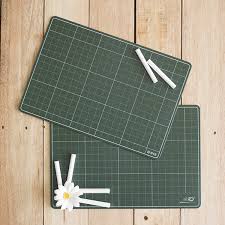 MÁI TRƯỜNG TUỔI THƠ
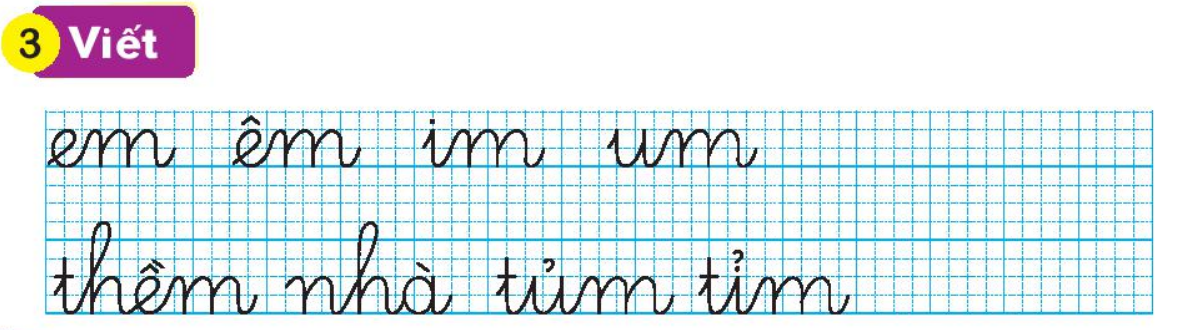 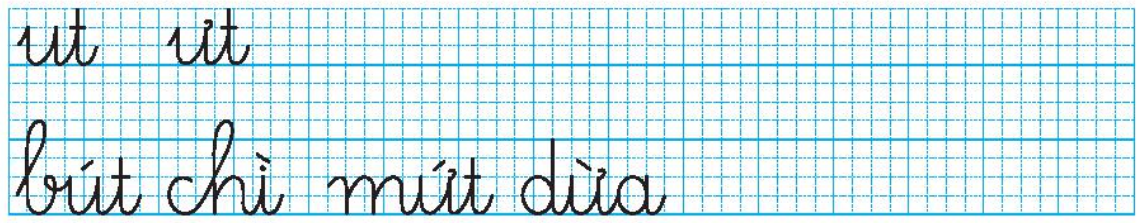 ưt
ut
2. Đọc
ut
s               
              sút
döùt
suït
möùt
söùt
nöùt
huït
luït
buït
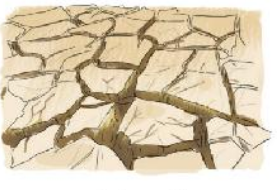 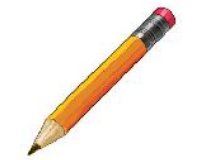 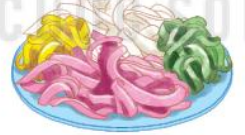 möùt döøa
nöùt neû
buùt chì
Thứ ba ngày 21 tháng 11 năm 2023
Tiếng Việt:
Bài 52:  ut   ưt
4. Vận dụng
Chân thành cảm ơn quý thầy cô!
Chào các em thân yêu !
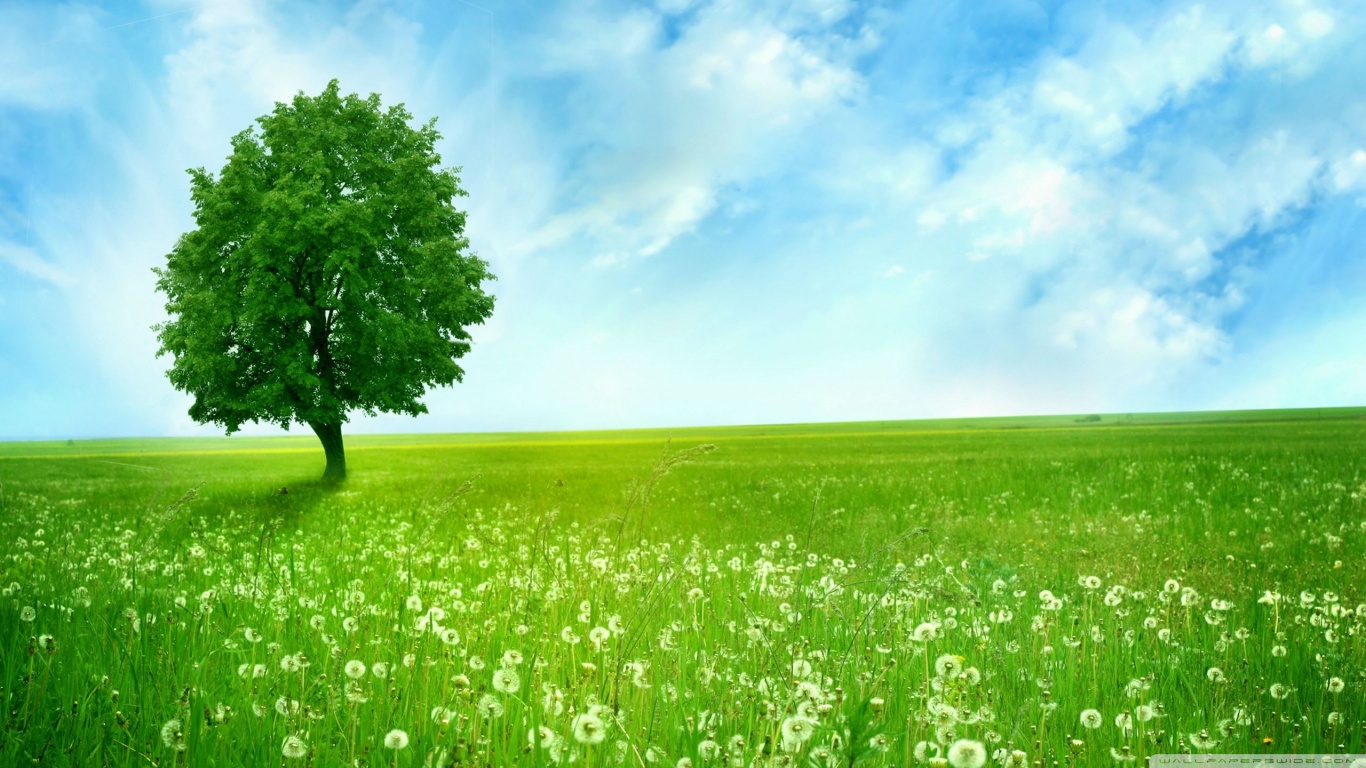 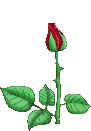 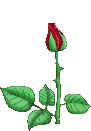 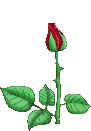 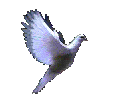 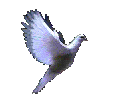 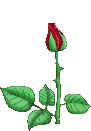 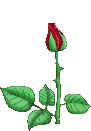